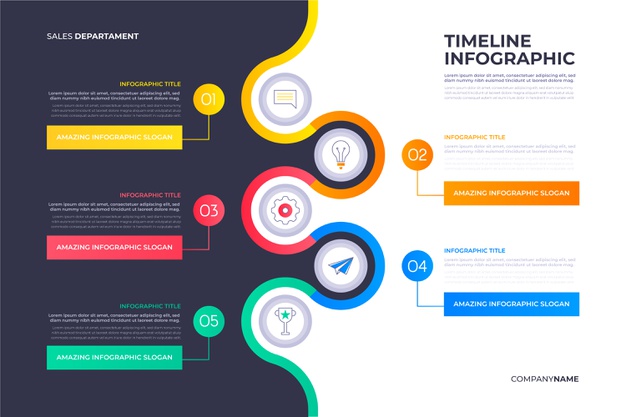 Разработка
 Положения о Руководителе ООП/ОПОП
1
Назначение и квалификационные требования
2
Обязанности
(результат работы группы «Индивидуальный контракт» на Университетской Лиге)
3
Права
4
Ответственность и критерии оценки деятельности
5
Схемы взаимодействия
И.А. Курзина, А.В. Ложникова, О.В. Бухарова, С.Н. Мирошников,  П.Д. Митчелл, В.С. Воробьева, Р.А. Эльмурзаева, С.М. Юн, И.Г. Темникова
Сейчас РООП не имеет полномочий для реализации своей миссии – создания эффективно действующей ООП
РООП – ведущая фигура в реализации ООП (у него есть для этого все ресурсы и полномочия)
Декан
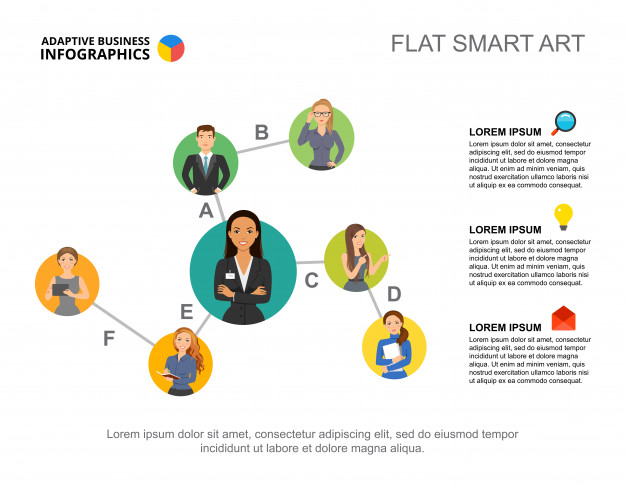 Зам
декана
Замдекана
РООП
Декан
Завкаф
Завкаф
РООП
НПР
Завлаб
ППС
Тесное взаимодействие 
с работодателями
Учет запросов промышленных партнеров
Адаптивность программы к внешней среде
Междисципли-
нарность
Глобализация образования
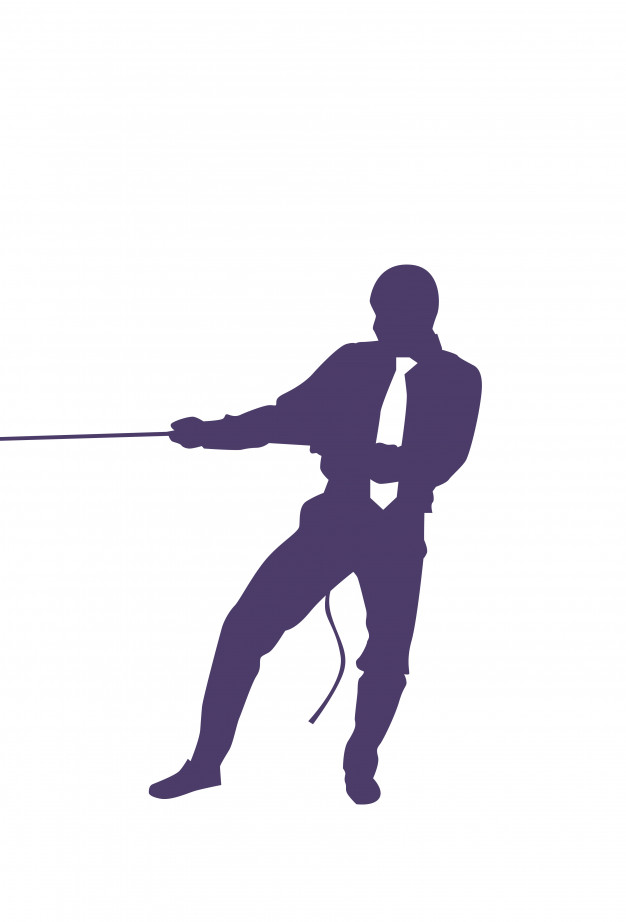 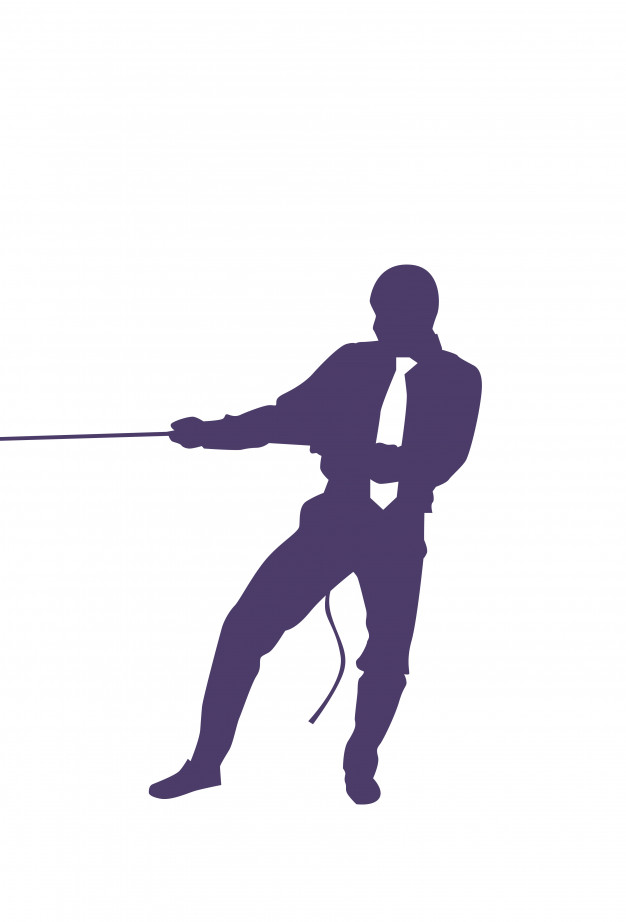 При совмещении решается вопрос кадровой политики
(т.к. ставки находятся на кафедре, факультете), 
но никак не сущностная задача образовательного процесса,
а КЦП и внебюджетные средства приходят по результату эффективности работы ООП/ОПОП
РООП думает как обеспечить высокий уровень качества ООП/ОПОП
Завкафы думают как дать работу своим сотрудникам
Руководитель 
ООП/ОПОП
Закрепить позицию РООП как основную должность в ТД (возможно совмещение с другими должностями; период контракта – минимум 4 года)

Сделать РООП главным в образовательном процессе 


При каждой образовательной программе должен быть Совет ООП(в него могут быть включены все заинтересованные лица в реализации программы)
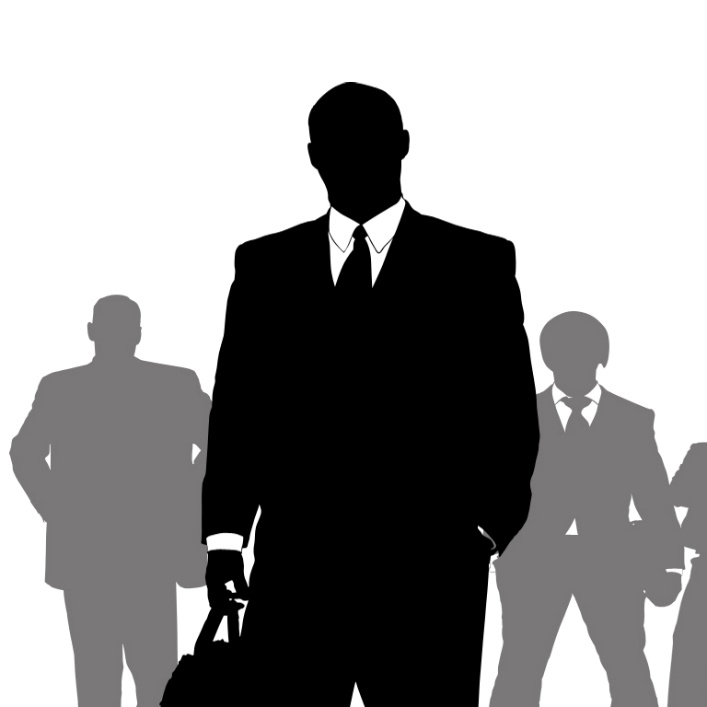 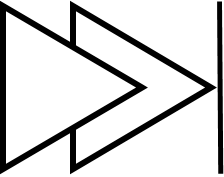 Штатный сотрудник, имеющий ученую степень и (или) ученое звание соответствующего направления, ответственный за организацию деятельности по проектированию, реализации и совершенствованию качества ООП
Квалификационные требования к РООП
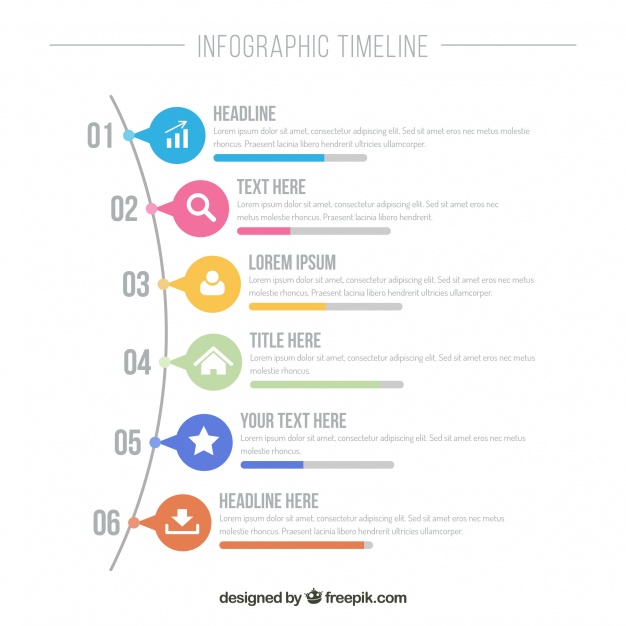 ученая степень кандидата или доктора наук и (или) ученое звание по соответствующему направлению
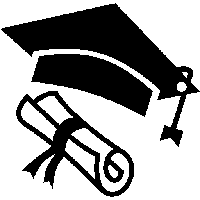 репутация в академической и (или) профессиональной среде в соответствии с предметной областью ООП
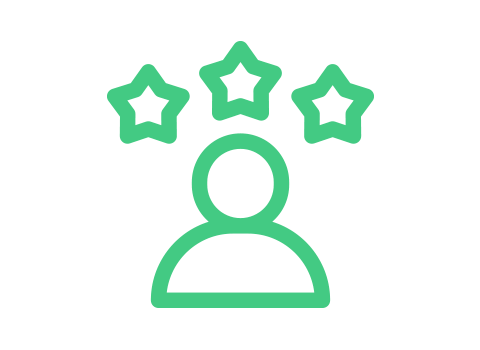 опыт реализации самостоятельных исследовательских (творческих) проектов или участие в таких проектах на регулярной основе
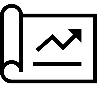 наличие публикаций по результатам исследовательских (творческих) проектов в ведущих российских и (или) зарубежных (индексируемых) научных журналах
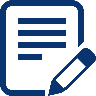 участие в конференциях международного и российского уровня, в т. ч. апробация результатов научно-исследовательской (творческой) деятельности
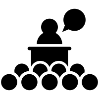 наличие подтверждения о повышении квалификации (не менее одного раза в 3 года)
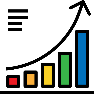 Назначение
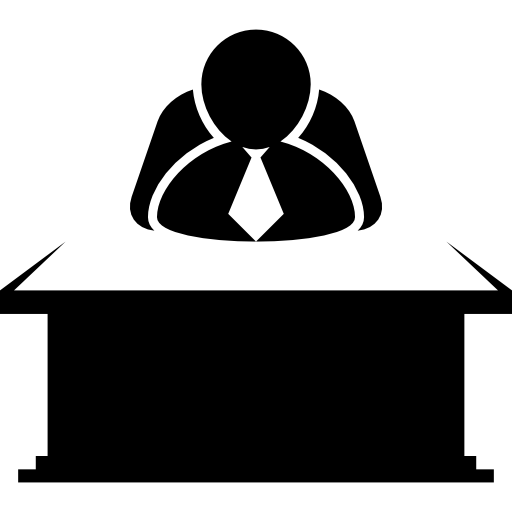 Ректор
по представлению
по представлению
Ученый Совет ТГУ
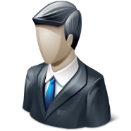 Проректор по образовательной деятельности
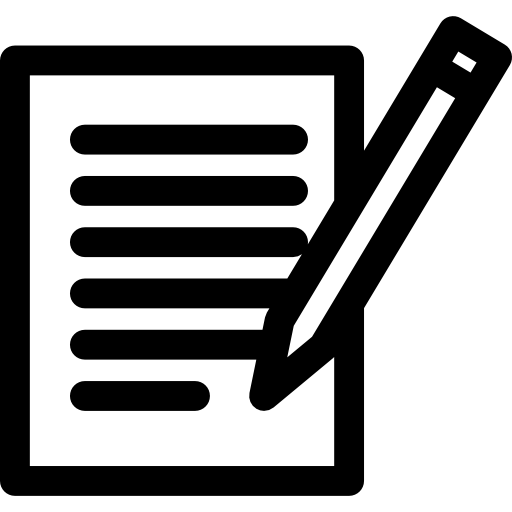 контракт
ПКГ РООП не ниже завкаф
На срок реализации ООП/ОПОП
Ученый Совет подразделения
Совет ООП/ОПОП
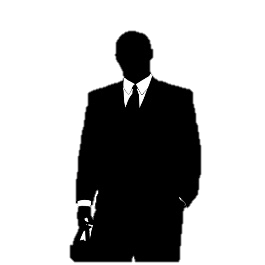 Руководитель ООП/ОПОП
Подчинение
Проректор по образовательной деятельности
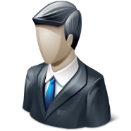 Учёный Совет структурного подразделения
Совет ООП/ОПОП
Декан / Директор / Руководитель САЕ
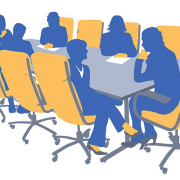 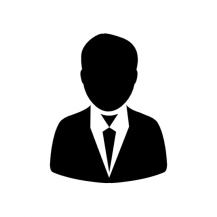 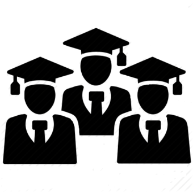 стратегия развития
реализация ООП/ОПОП
Контролирующая функция
организация учебной деятельности
Руководитель ООП/ОПОП
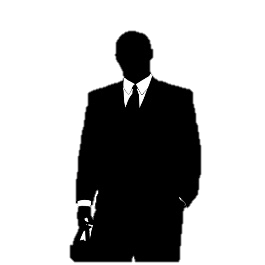 Управление
контракт
подчинение
Совет ООП*
факультет
взаимодействие
наука
образование
Декан / Директор / руководитель САЕ
Зав. Кафедрой
РООП
Зав. Лабораторией
К
К
К
К
Деканат (офис)
ППС
Заместители декана
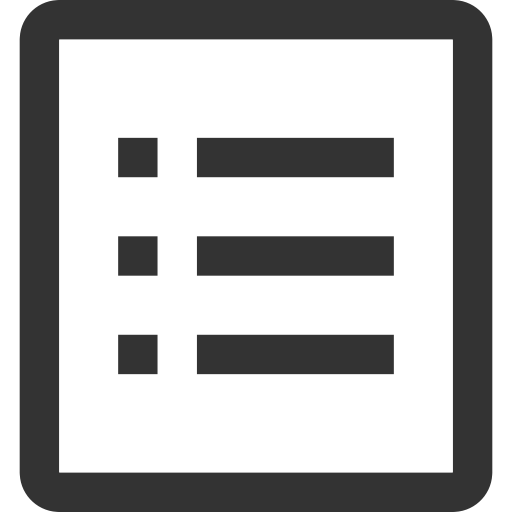 Индивидуальный план
Внешние специалисты
менеджер ООП
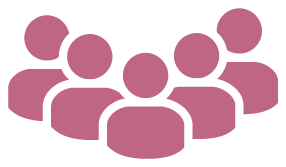 +
необходимые сотрудники
* входят руководители лабораторий, научные руководители по направлениям, ППС, представители работодателей
Схема управления ООП/ОПОП
Деканат (офис)
Декан / Директор
+
Заместители декана
необходимые сотрудники
Рынок
Другие факультеты
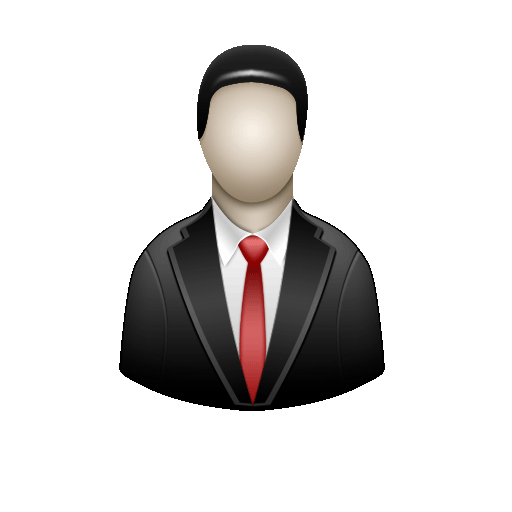 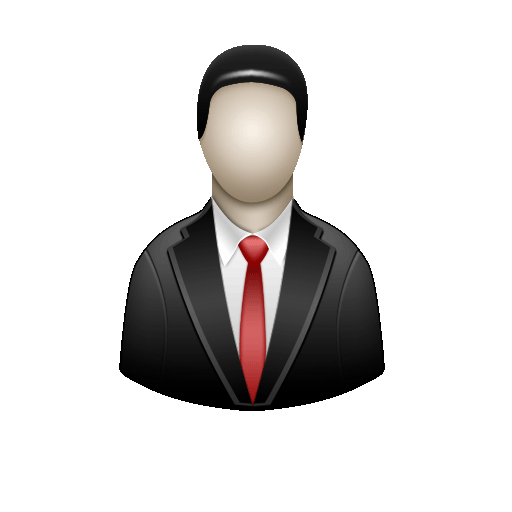 Внешние специалисты
1 кафедра/лаборатория
Факультет/Институт
2 кафедра/лаборатория
Менеджер
ООП 1
Совет
Руководитель ООП/ОПОП 1
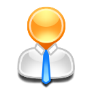 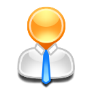 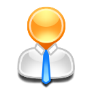 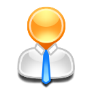 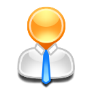 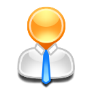 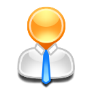 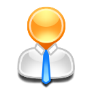 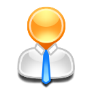 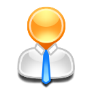 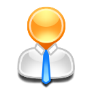 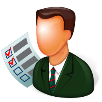 ООП 2
Совет
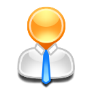 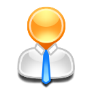 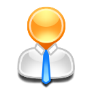 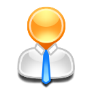 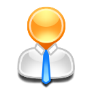 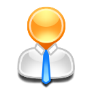 Руководитель ООП/ОПОП 2
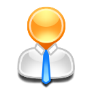 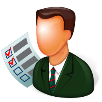 ООП 3
Совет
Руководитель ООП/ОПОП 3
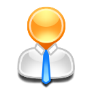 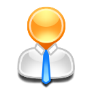 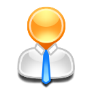 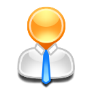 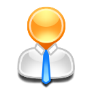 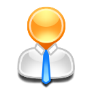 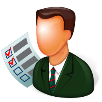 Права РООП
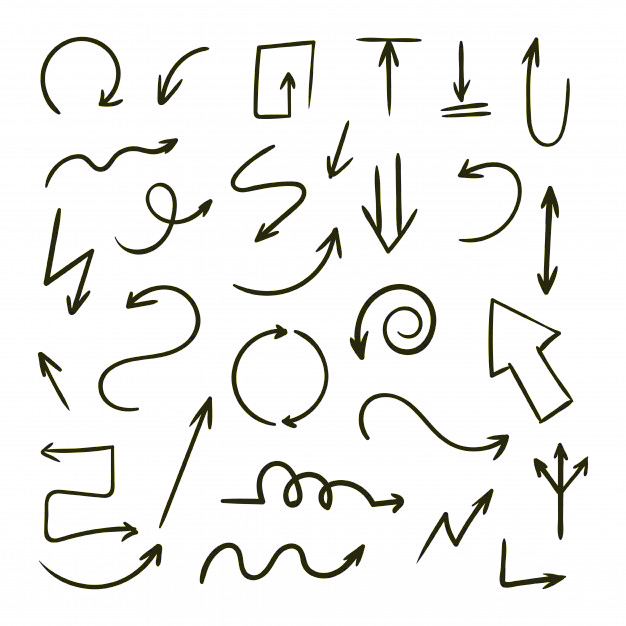 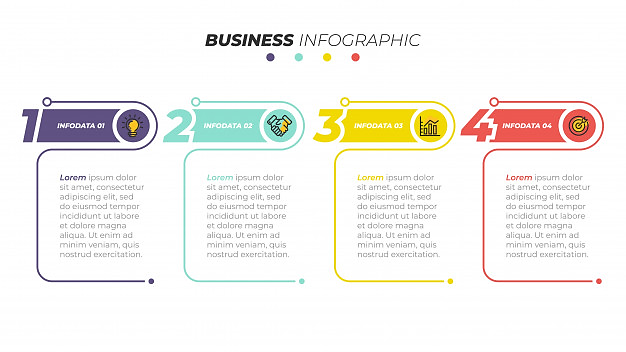 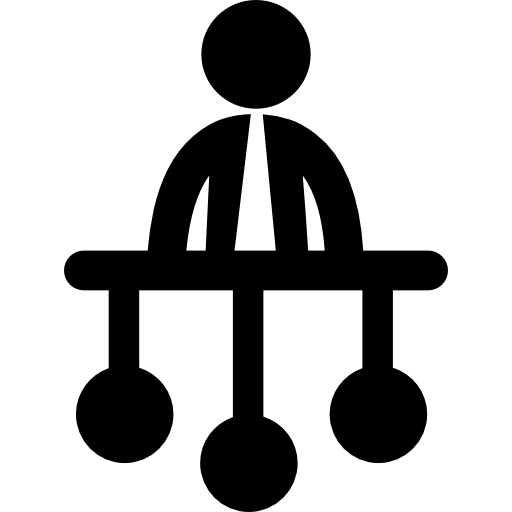 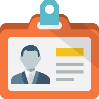 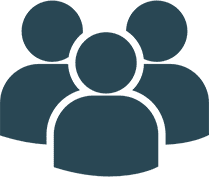 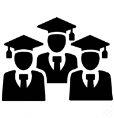 распределять и использовать ресурсы для реализации ООП
инициировать объявление конкурса на должность ППС и заключение трудового договора с ППС и НПР 
(в соответствии со штатным расписанием)
определять кадровый состав ООП 
(в соответствии с имеющимися у него КЦП и штатным расписанием) 
при согласовании с деканом (директором) и завкаф (завлаб)
м
м
входить по должности в Учёный совет структурного подразделения
- госзаказ (КЦП); 
проект ТГУ;
ставки ППС;
- ПОУ (студенты, ДПО);
- гранты;
- хоздоговоры; 
- внебюджетный научный доход.
Права РООП
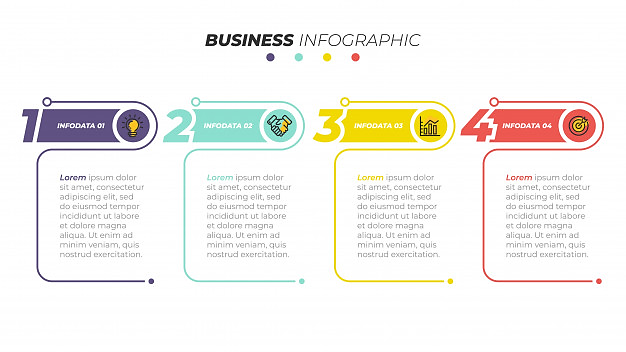 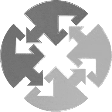 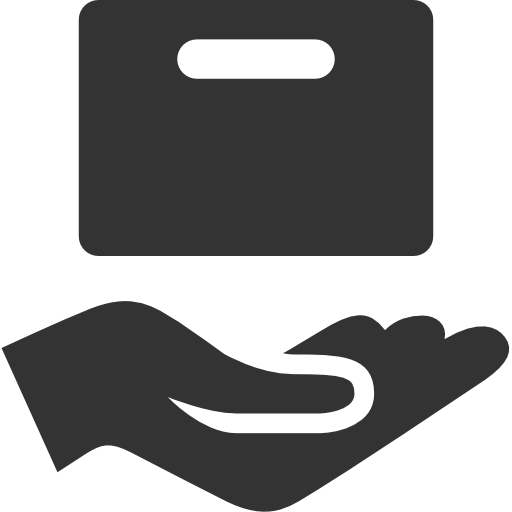 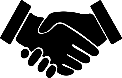 организовывать взаимодействие со структурными подразделениями НИ ТГУ, участвующими в реализации ООП
формировать и согласовывать с преподавателями содержательную часть и образовательные технологии
м
вносить на рассмотрение Совета ООП предложения по модернизации ООП
Обязанности РООП
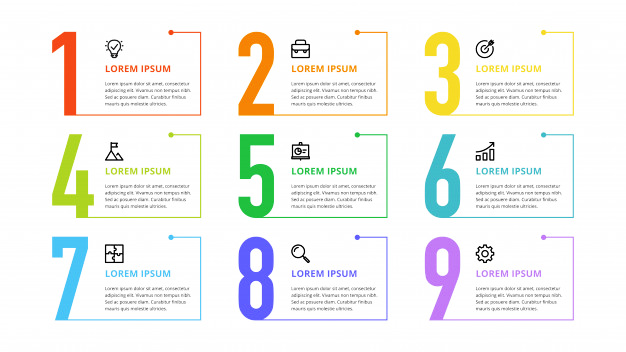 Определение концепции, структуры ООП и дисциплин (со специалистами по учебной работе)
Определение кадрового состава ООП 
(в соответствии с КЦП)
Формирование Совета ООП и организация его деятельности
Формирование МТБ и УМК, требуемого для реализации ООП
Экспертиза и оценка содержания дисциплин ООП
Руководство и координация взаимодействия внутри коллектива ООП
(со специалистами по учебной работе)
(со специалистами по учебной работе)
Соблюдение требований образовательных стандартов к ООП
Предоставление информации об ООП в приемную комиссию ТГУ
Предоставление информации об ООП для размещения 
на различных платформах
(со специалистами по учебной работе)
Обязанности РООП
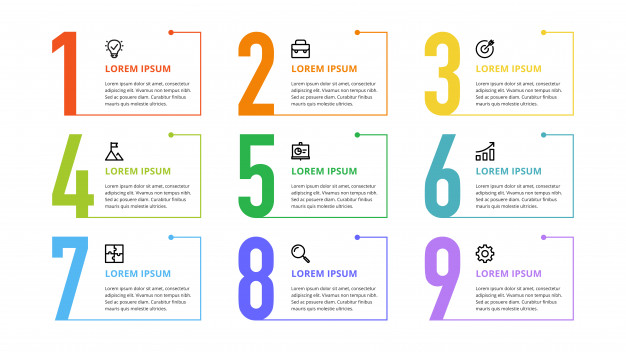 Мониторинг и контроль качества подготовки обучающихся
Подготовка отчёта по самообследованию ООП
Согласование с Советом ООП тематики ВКР 
(в части актуальности)
(со специалистами по учебной работе)
(со специалистами по учебной работе)
Подготовка ООП к государственной, общественно-профессиональной и международной аккредитации
Анализ отчетов председателей ГЭК, отзывов работодателей и выпускников
Принятие решений по набору абитуриентов
(совместно с Деканом)
Ректорат
декан
Реализация ООП
Реализация ООП
Реализация ООП
УС подразделения
Открытие ООП
Разработка и представление
 УП
Выбирают  РООП
Утверждение
РООП
Совет ООП
Утверждение УП
Утверждение УП
Утверждение УП
РООП
Определяет образовательную составляющую ставки ППС
Согласует научную составляющую ставки ППС
Подписывает контракт с ППС
Подписывает контракт с ППС
Завкаф
Завлаб
Набор студентов
Набор студентов
Замдекана
Проректор
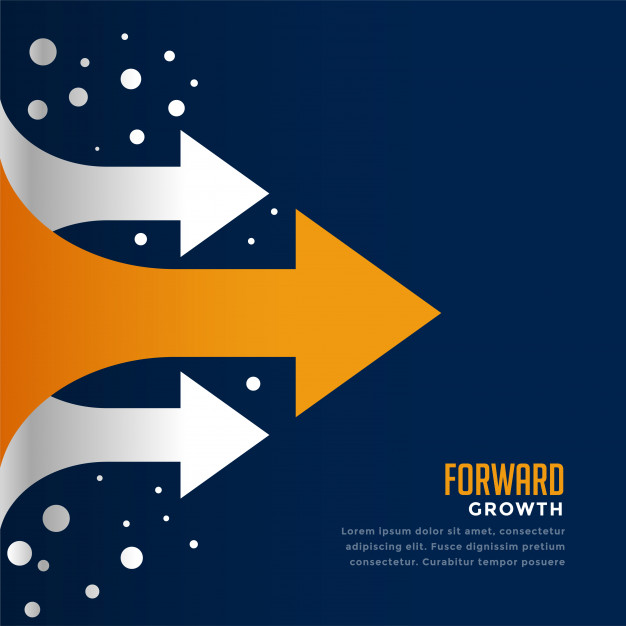 Это решение приведет к изменению взаимодействия и функций
Декана
Заведующего кафедрой
Замдекана по учебной работе
Замдекана по дистанционному обучению
Деканата (офиса)
Коллегиальность
Матричная структура управления
Новая оргкультура
сборка функционального места ППС и НПР, определение научной составляющей в ООП, корректировка ООП в соответствии с мировыми трендами
Декан
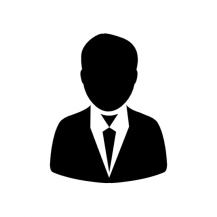 Завкафы
РООПы
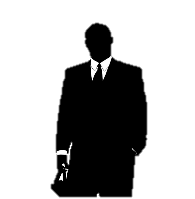 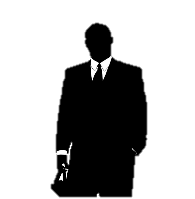 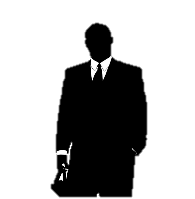 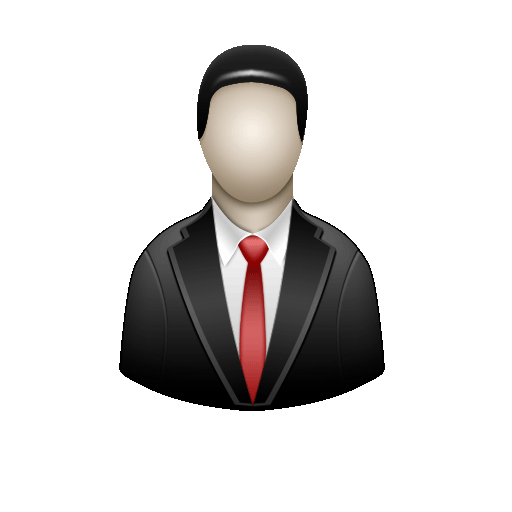 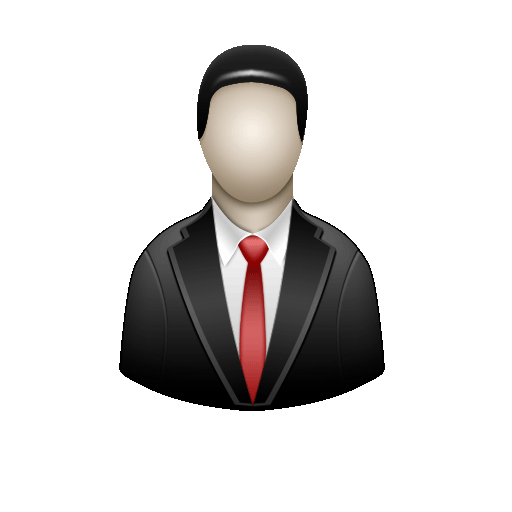 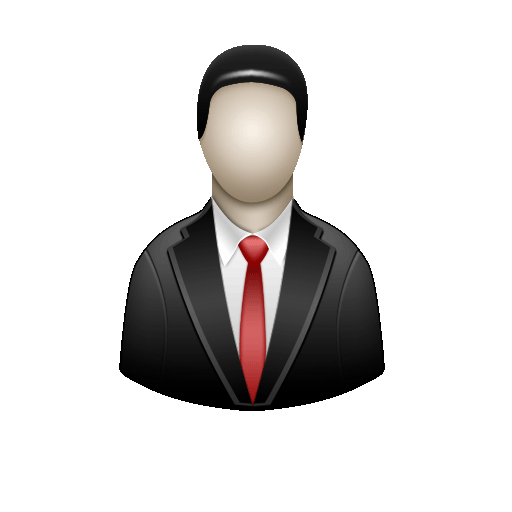 Деканат
выстраивание общей научной политики на факультете
выстраивание единой образовательной политики на факультете
Ставки на науку
Ставки на образование
единая для всего факультета стратегия развития направлений подготовки в сочетании с научными исследованиями
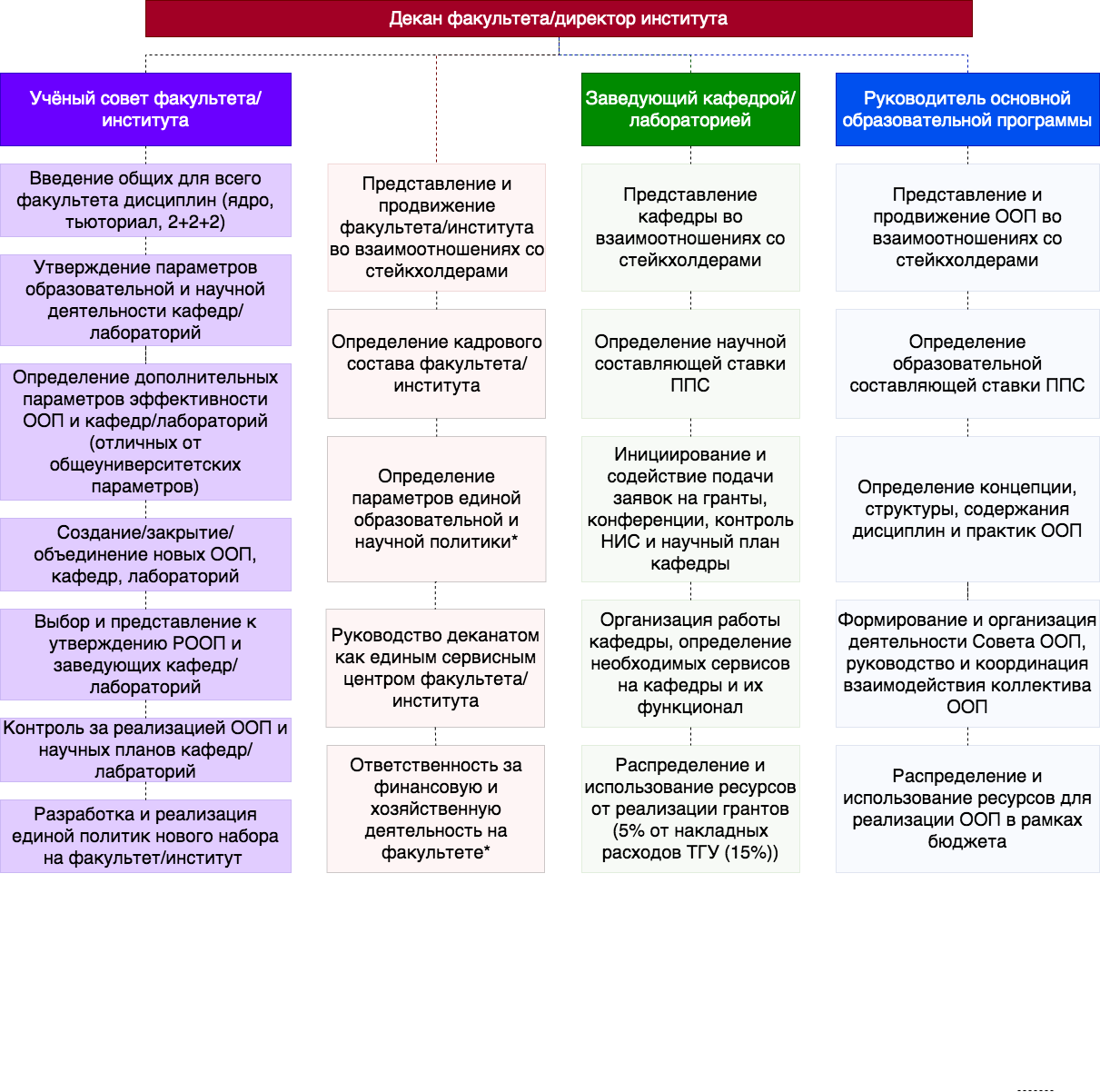 После введения Положения о РООП
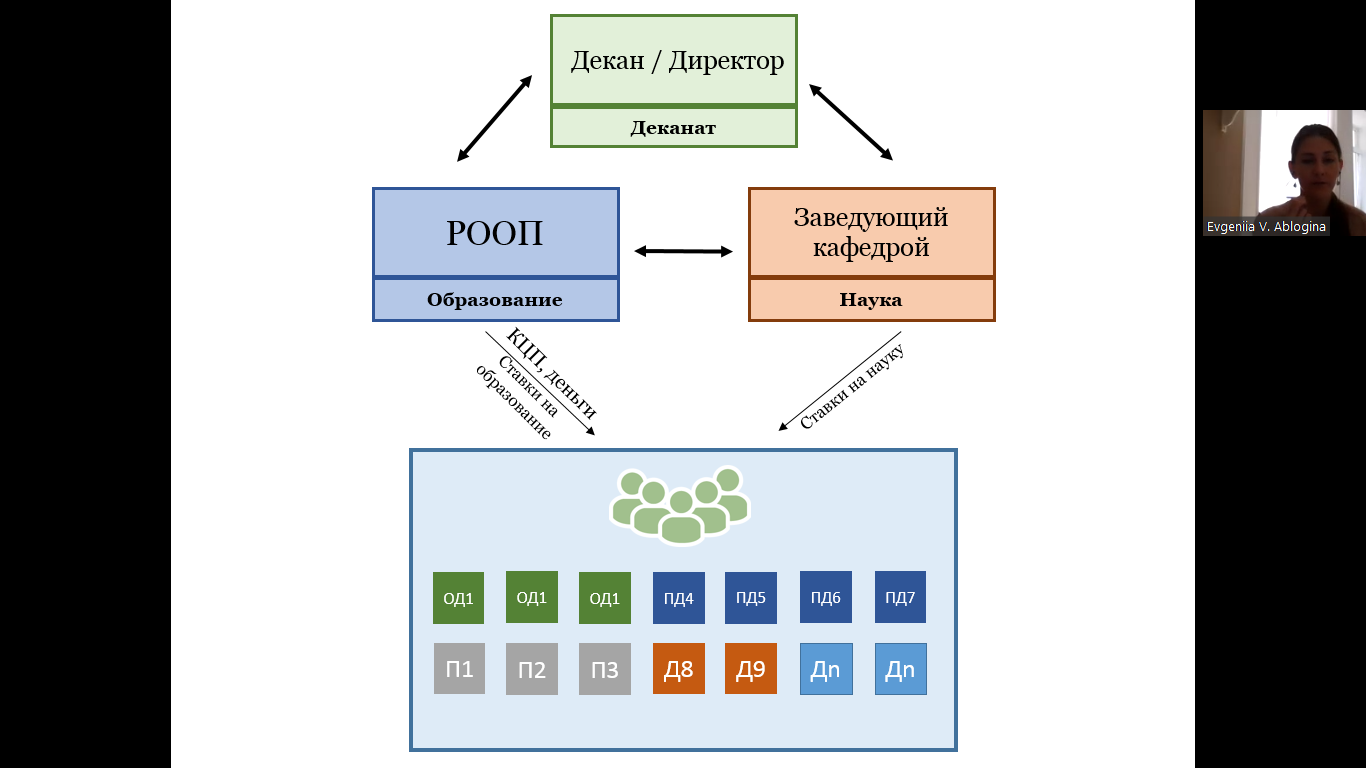 До Положения о РООП
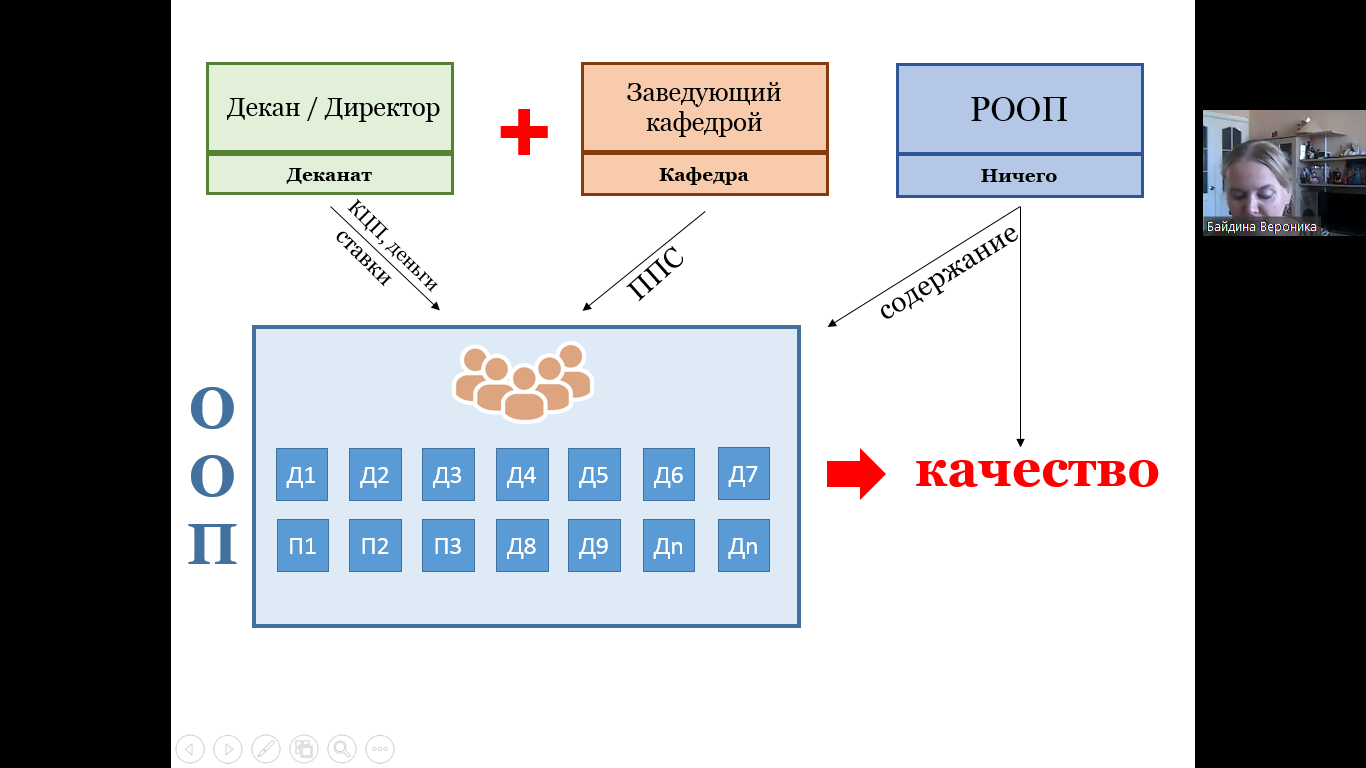 ?
?
качество